نشاط
أدوات
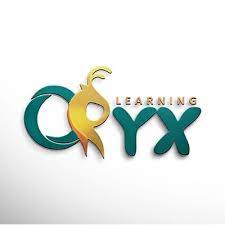 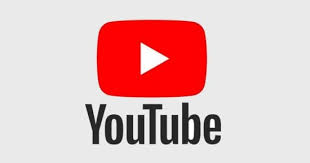 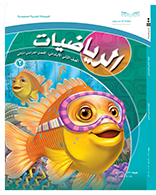 الفصل الحادي عشر
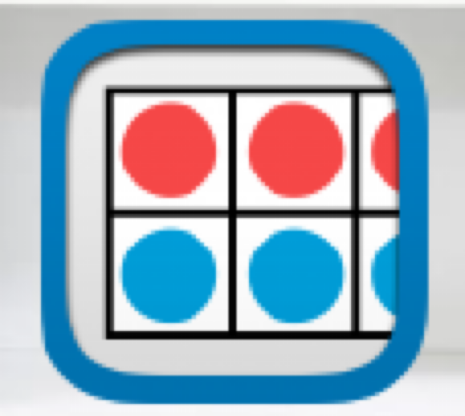 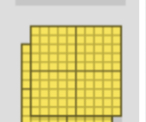 (القياس) الطول والمساحة
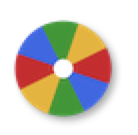 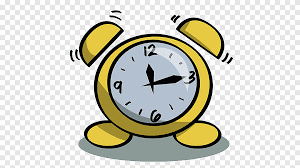 (١١-٧) استقصاء حل المسألة
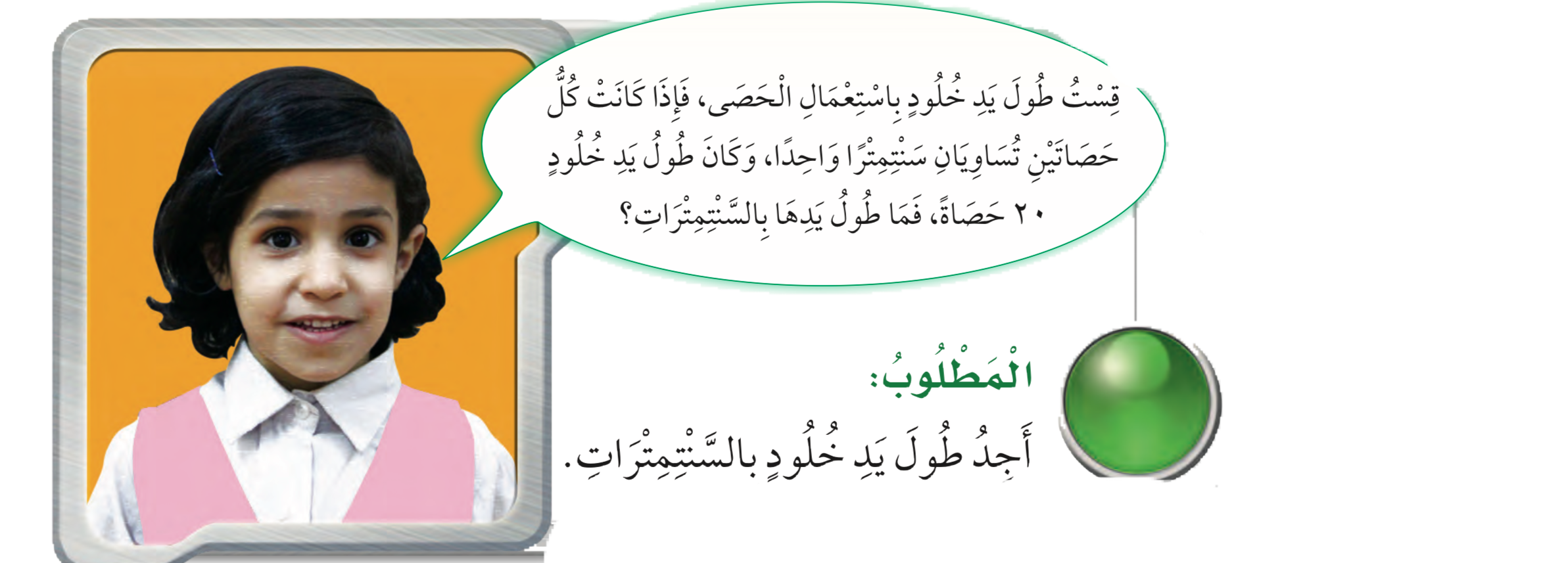 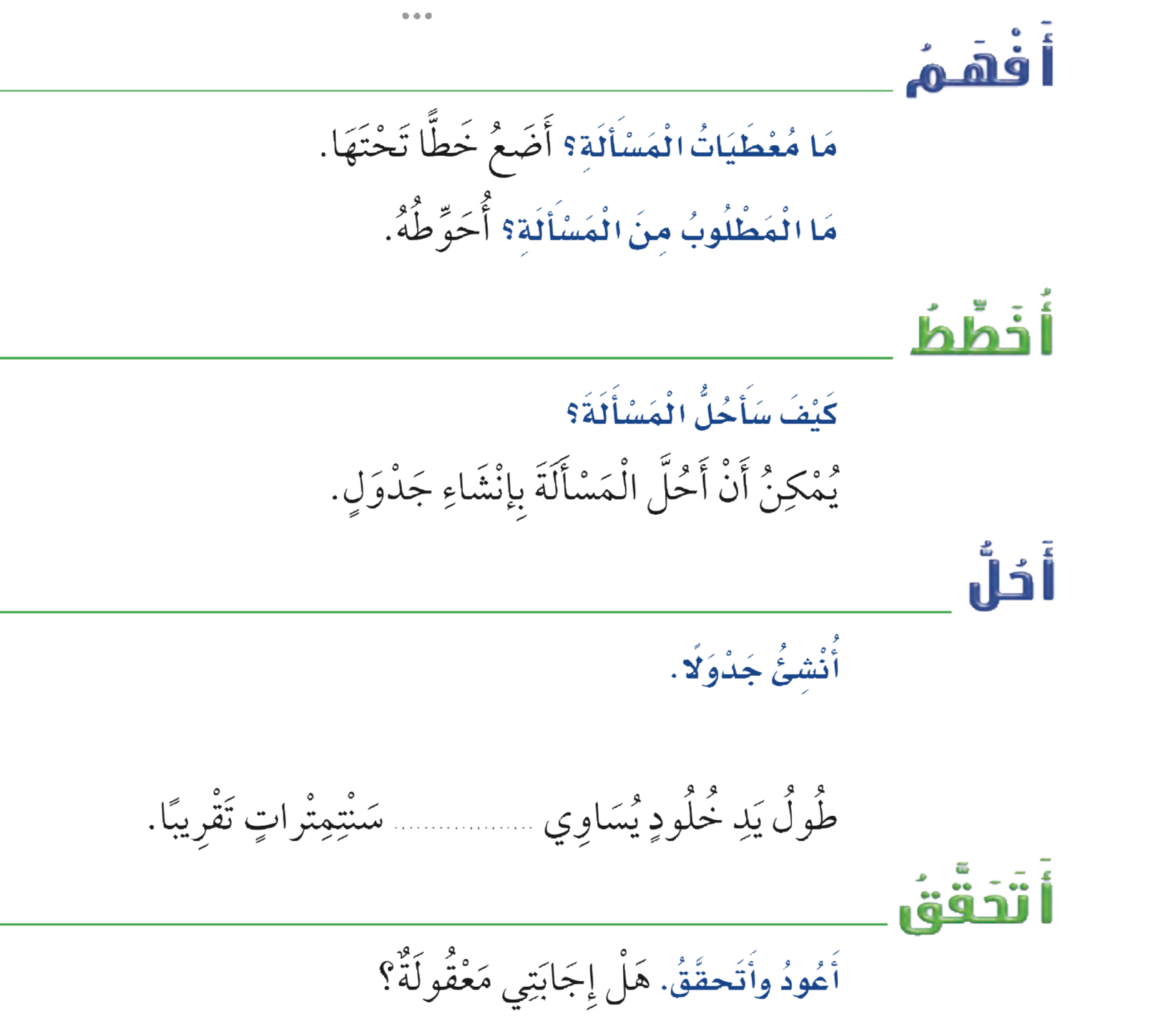 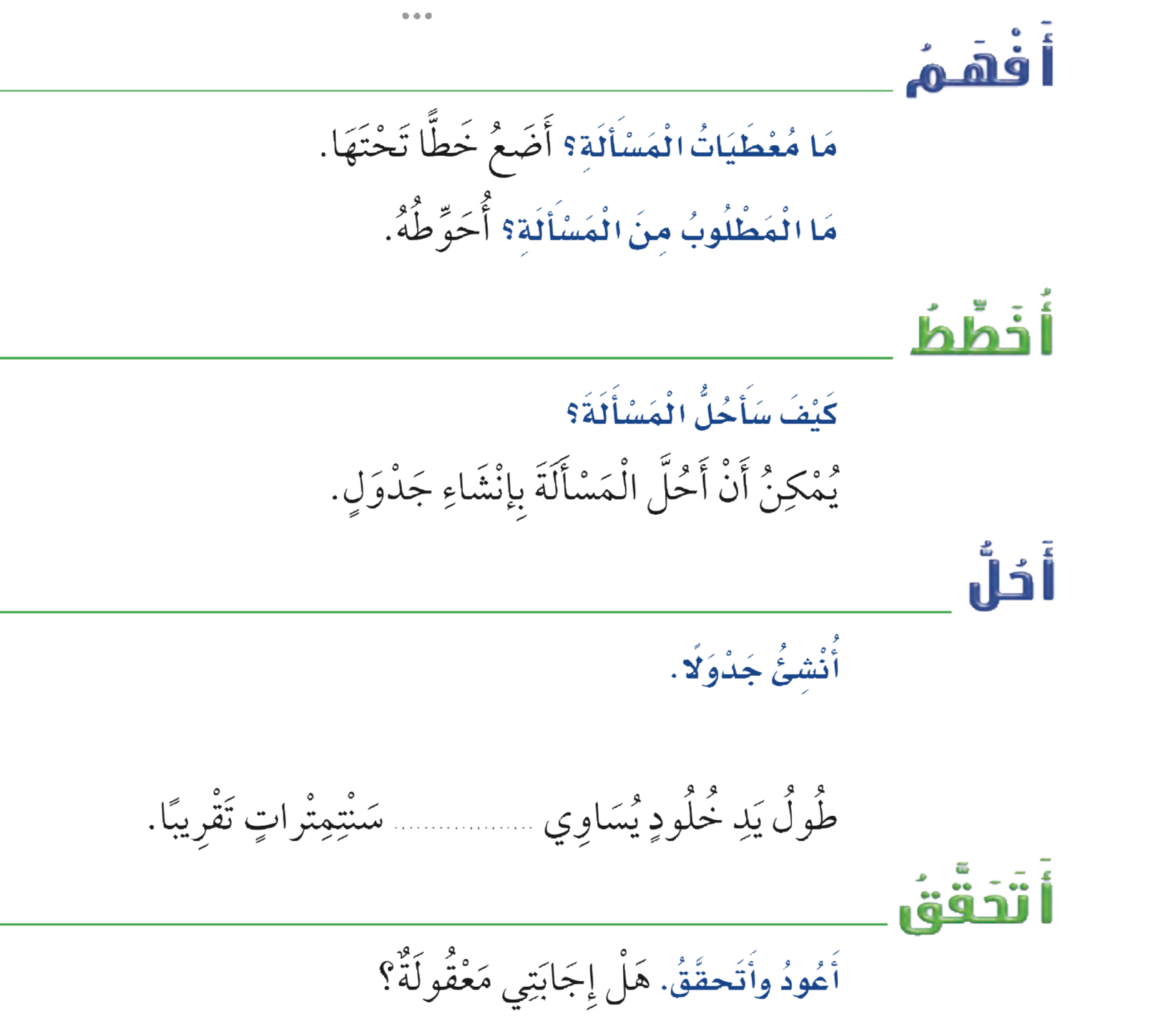 ١٠
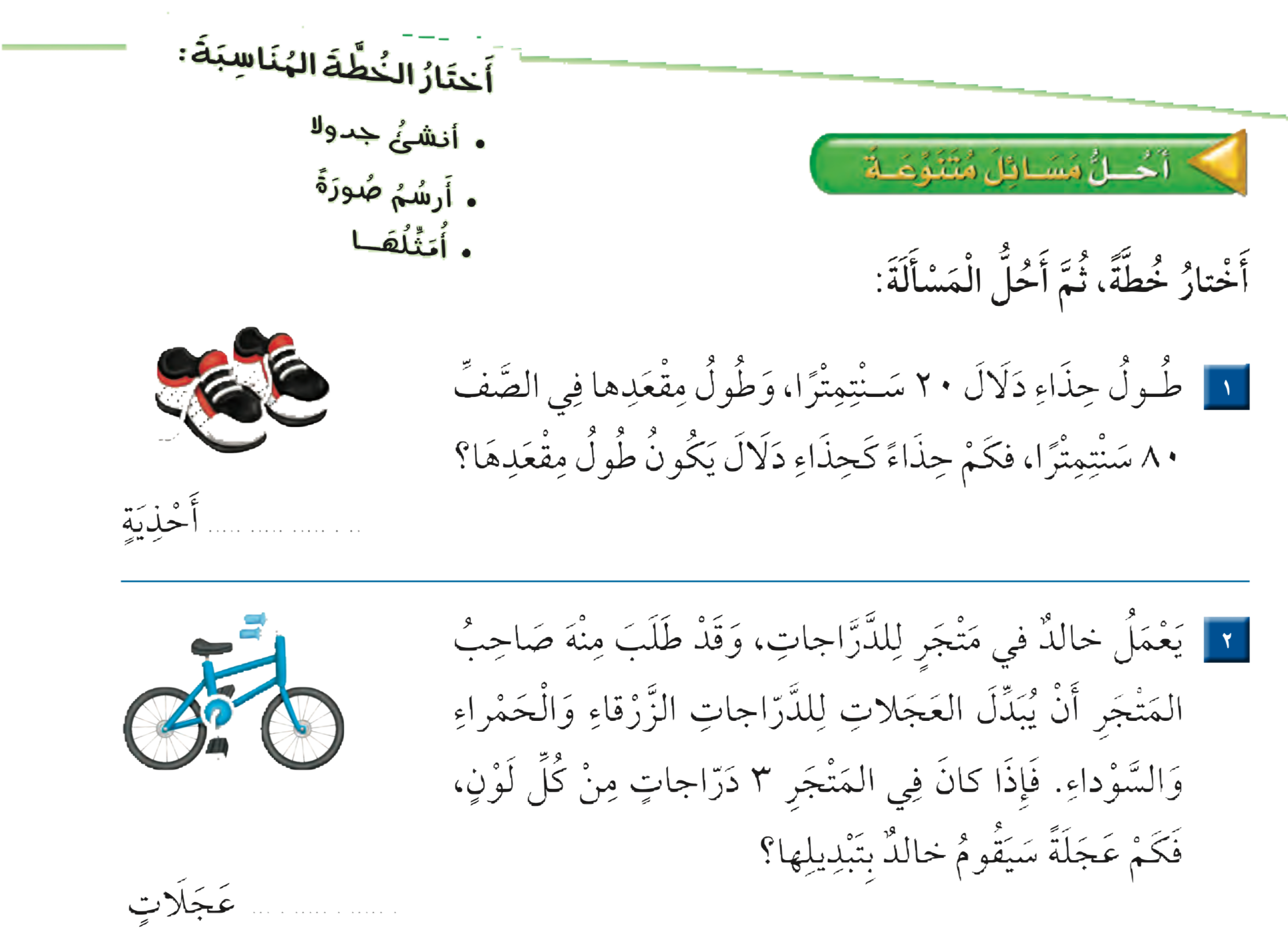 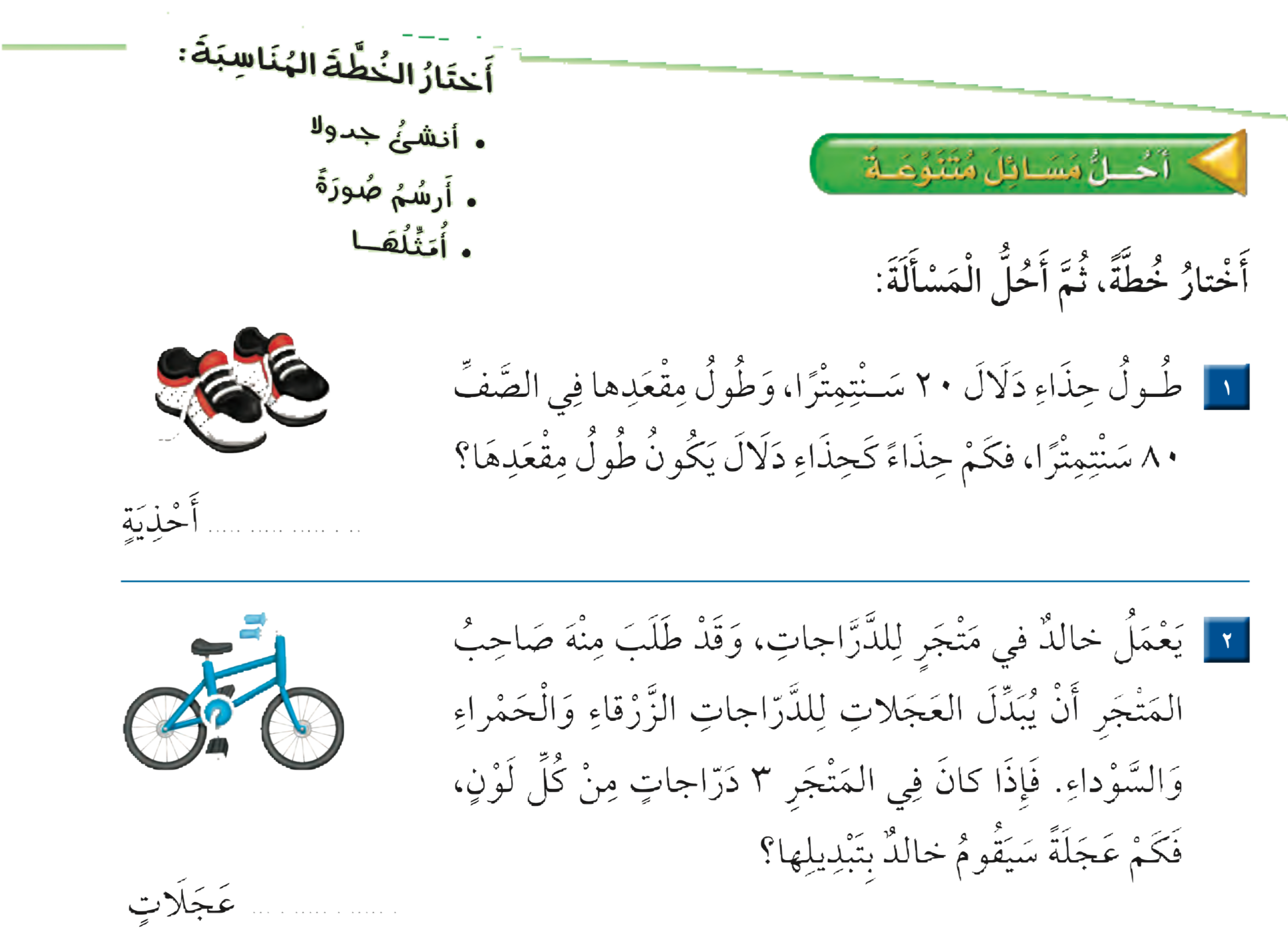 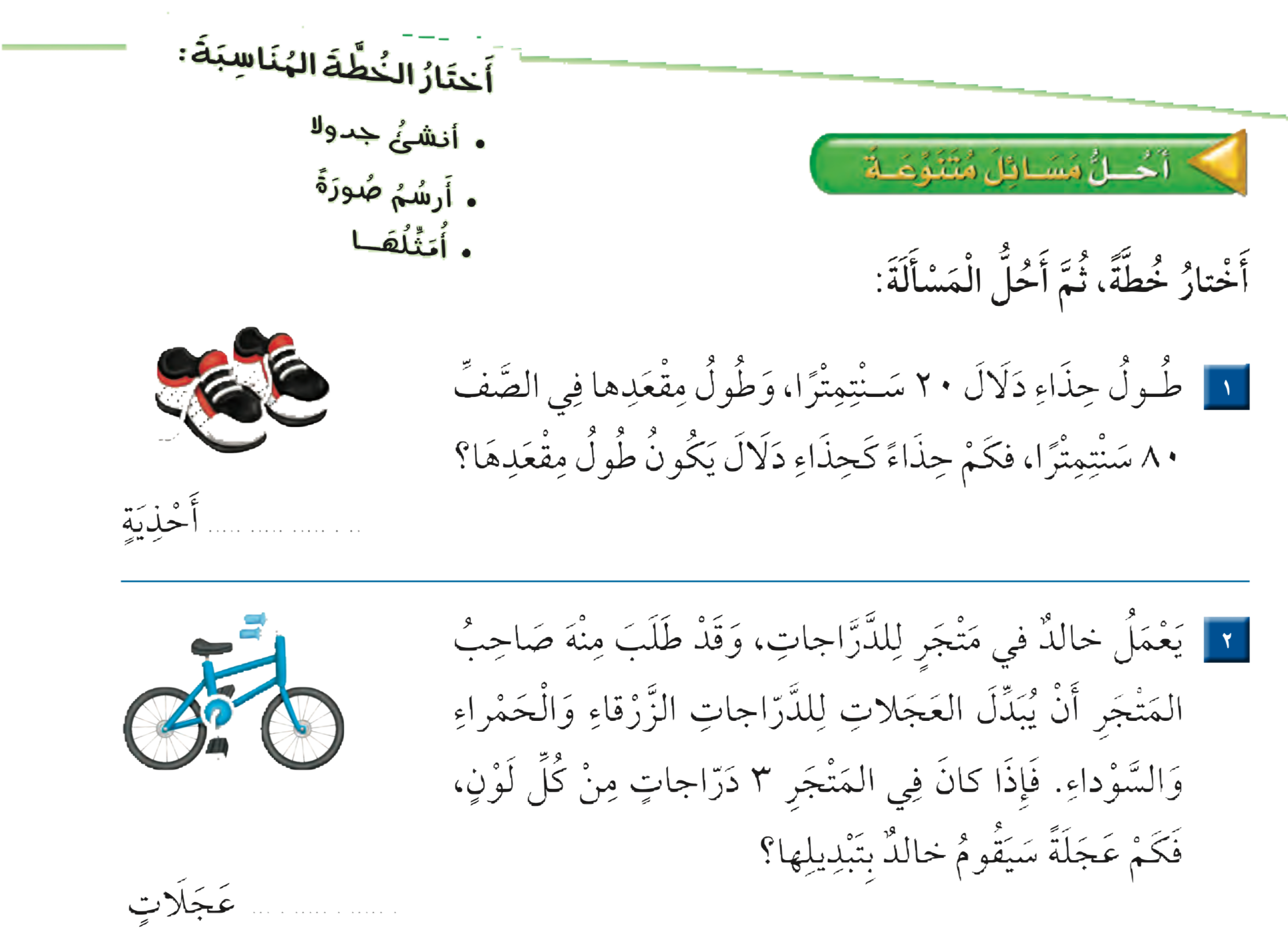 ٤
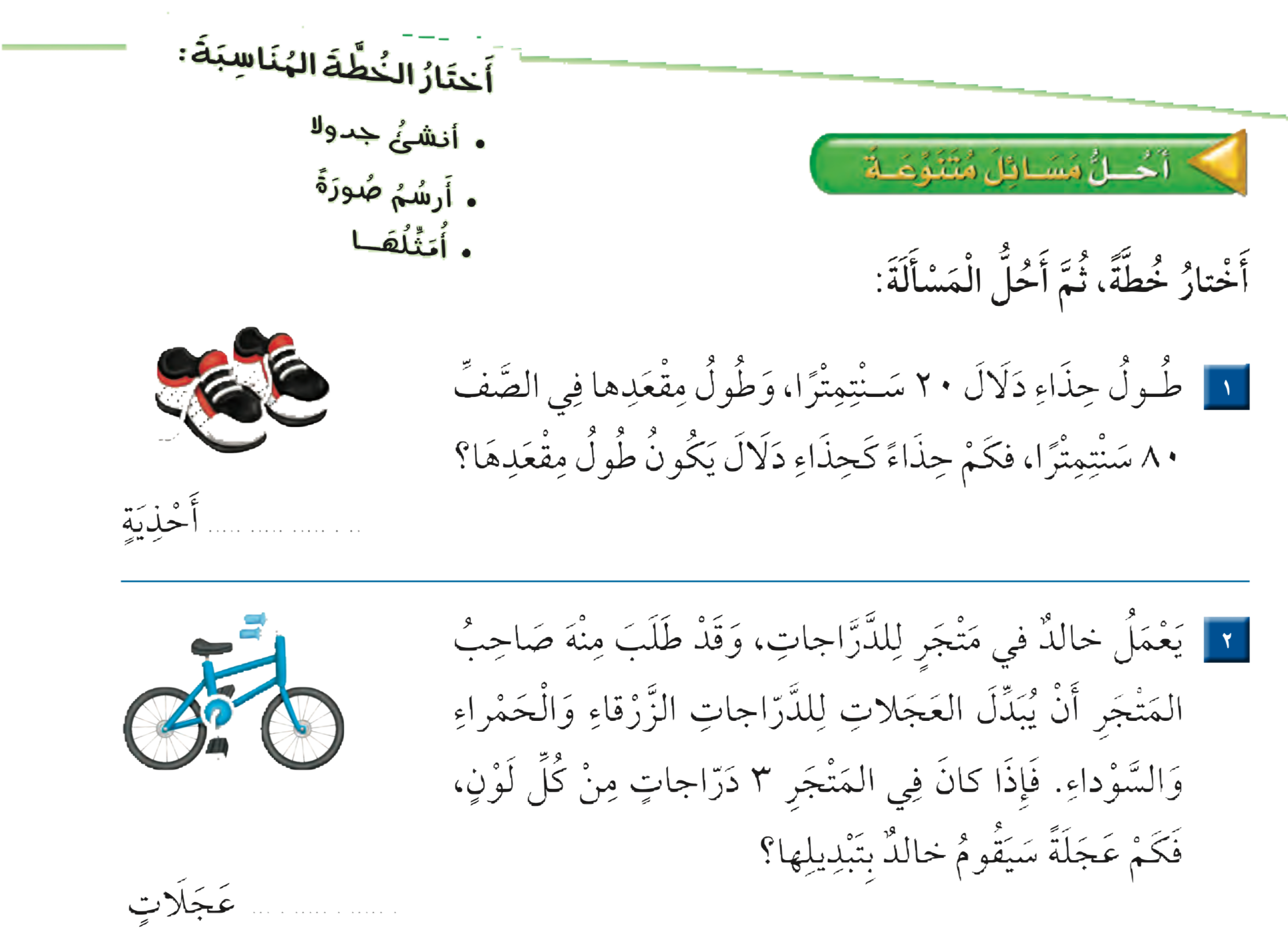 ١٨
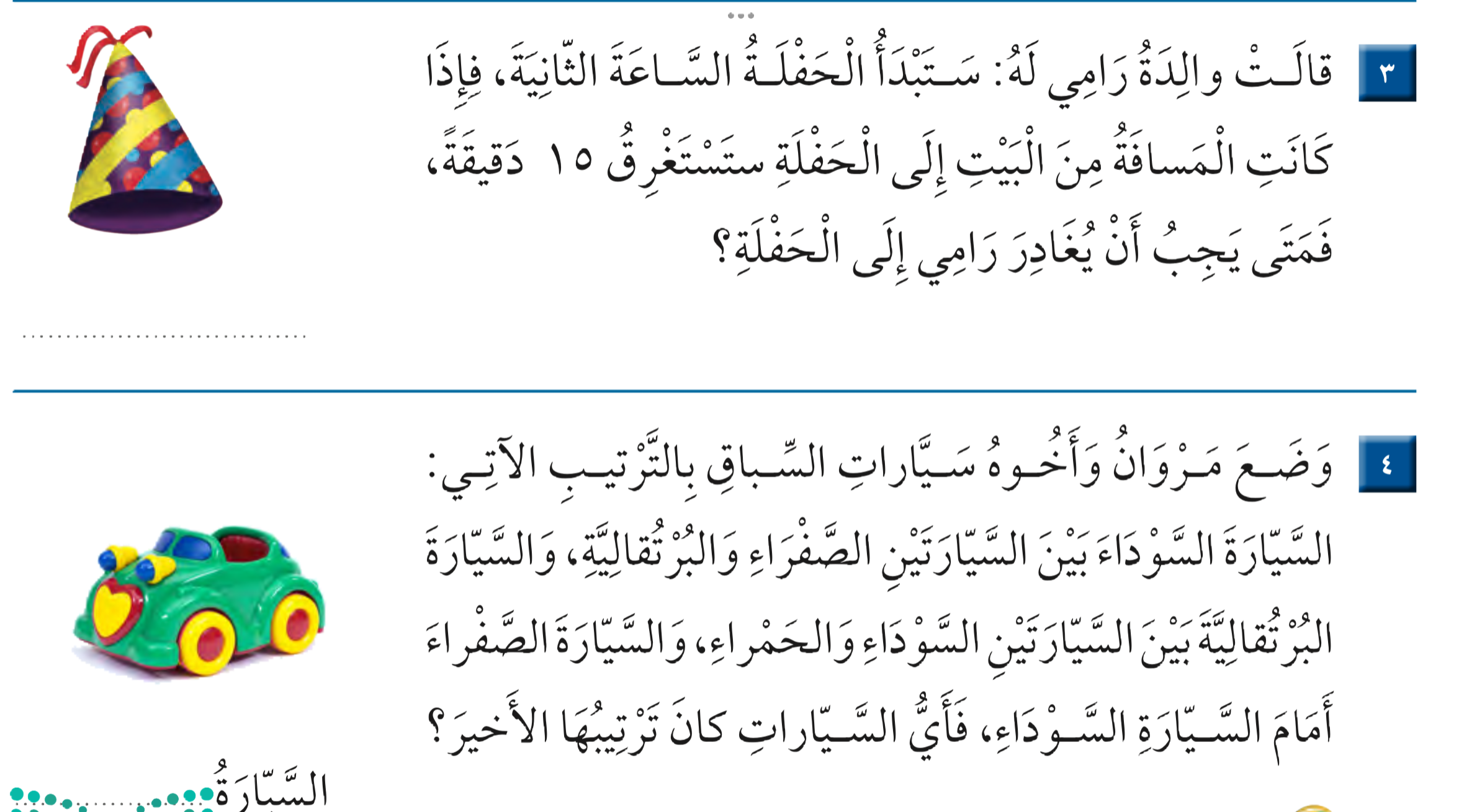 ١:٤٥
السيارة……….
الحمراء